Salmonid Habitat as a Guiding Principle in River Restoration
Dylan Castle
Earth and Physical Science Department
Western Oregon University
Monmouth, Oregon
Email: dcastle11@wou.edu
Outline
Introduction
Terminology
Salmon as Restoration Indicators
Constitution of Healthy Habitat
River System Benefits
Summary
INTRODUCTION
Terminology
Anadromous: Fish that are born in fresh water, spends most of its life in the sea and returns to fresh water to spawn
Salmon and Steelhead
Salmonid: Various fishes of the family Salmonidae, which include salmon, trout, grayling, and whitefish
Chinook, Coho, Steelhead, and Chum
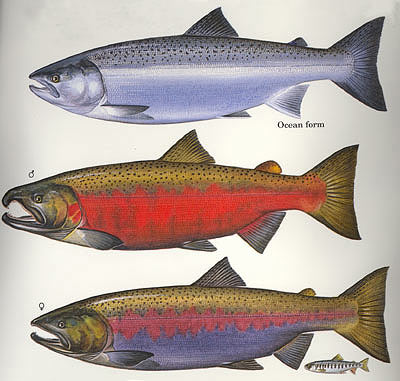 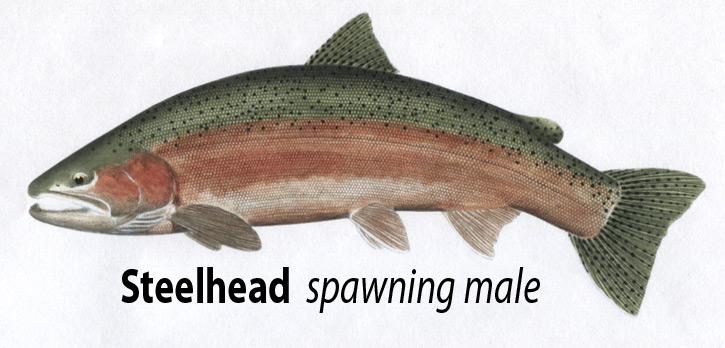 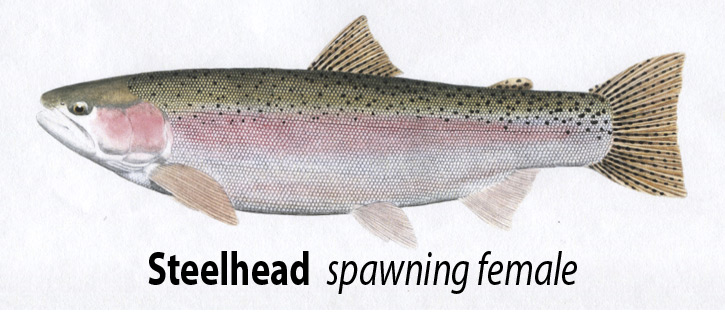 Coho Salmon
Steelhead
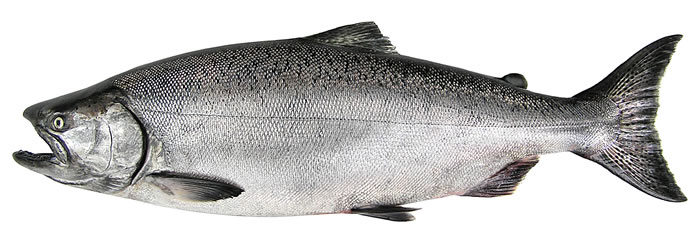 Chinook (king) Salmon
SALMON AS INDICATORS FOR RESTORATION
Why Use Salmon?
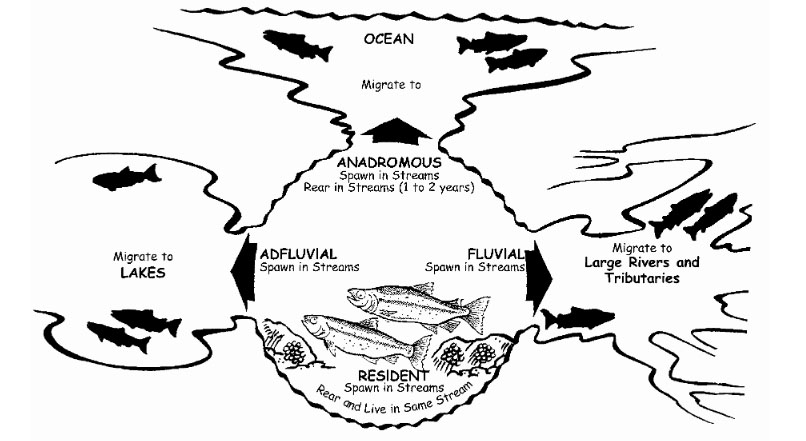 Easy to monitor
Fish counts
Adults and fry
Sensitive to changes
Vegetation, temperature, and gravel conditions
HEALTHY SALMONID HABITAT
Riparian Vegetation:
Area between land and a river or stream
Water temperature
Sediment and groundwater delivery
Filter toxins and decrease erosion
Food/shelter for living organisms
Provides large woody debris
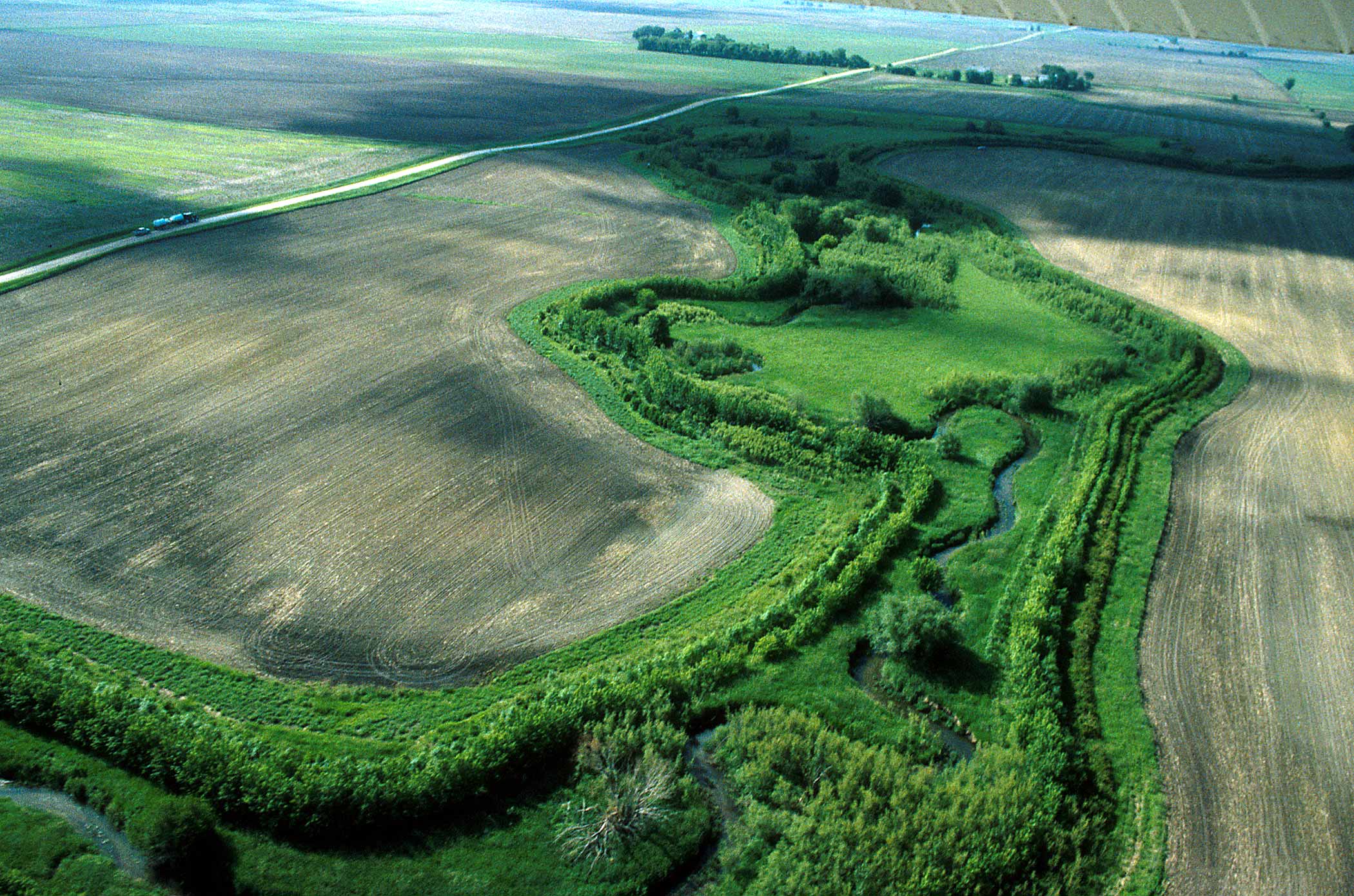 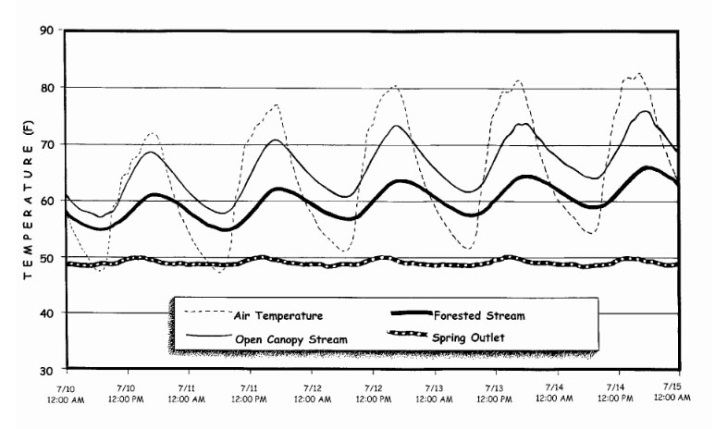 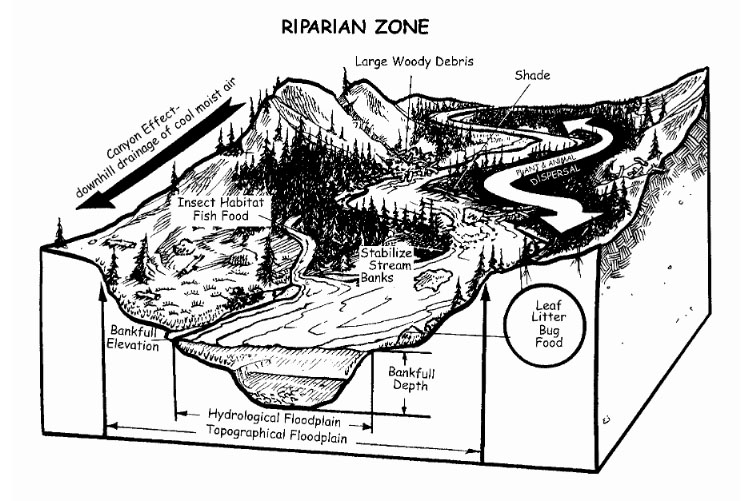 Vegetation (Cont.)
Source of large woody debris (LWD)
Increase channel roughness
Provide refuges and covers during high flows
Retain gravel
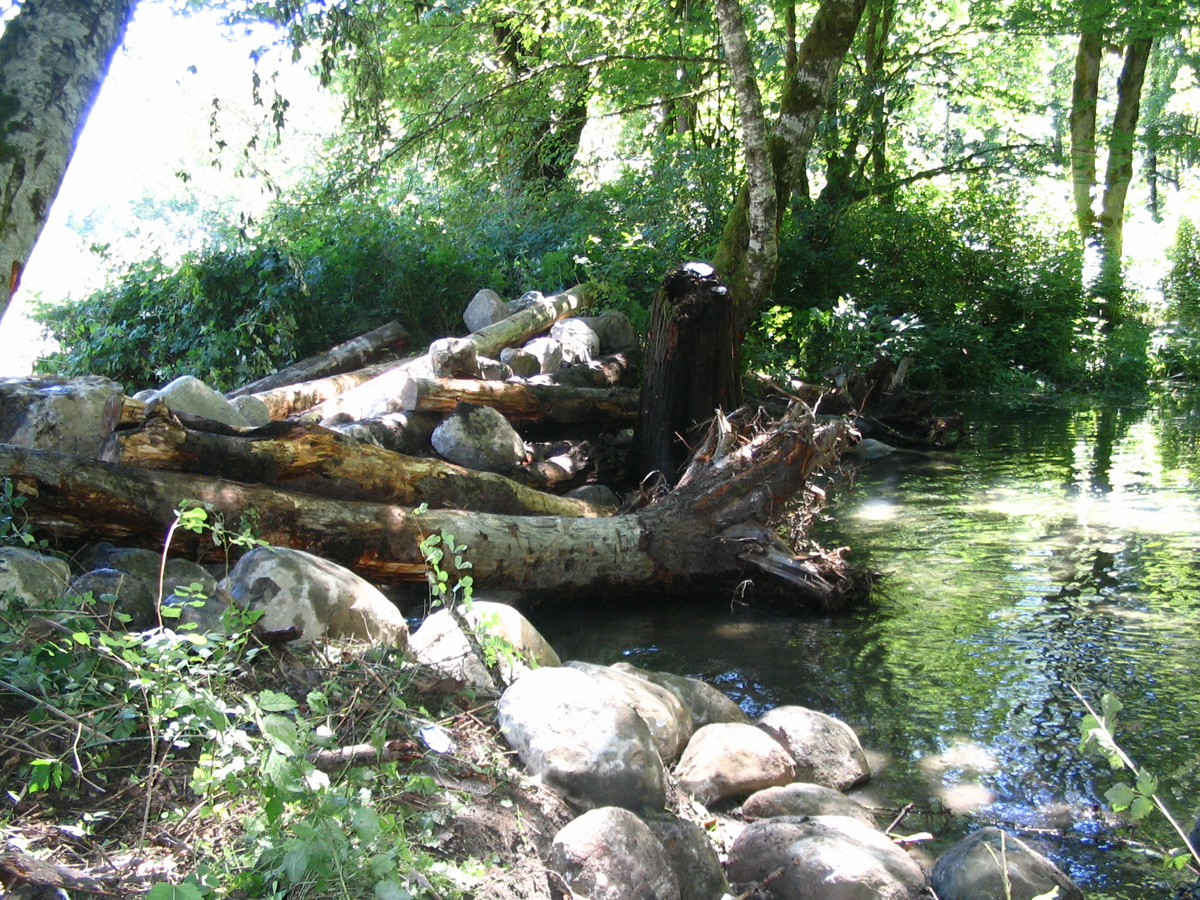 Vegetation (Cont.)
Vegetation helps to limit sediment loading of rivers 

Clouds water
Covers spawning gravels
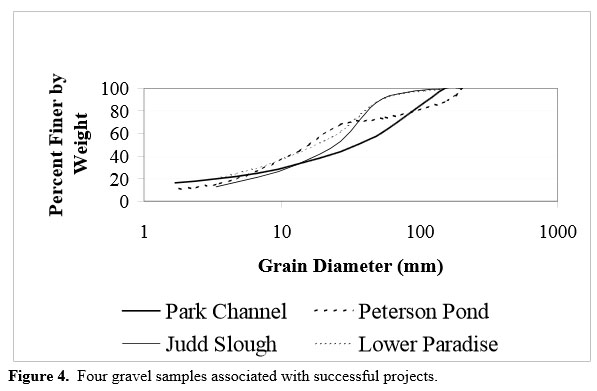 Gravel and Sediment:
Specific gravel for spawning
Redds (nests) are formed from gravel
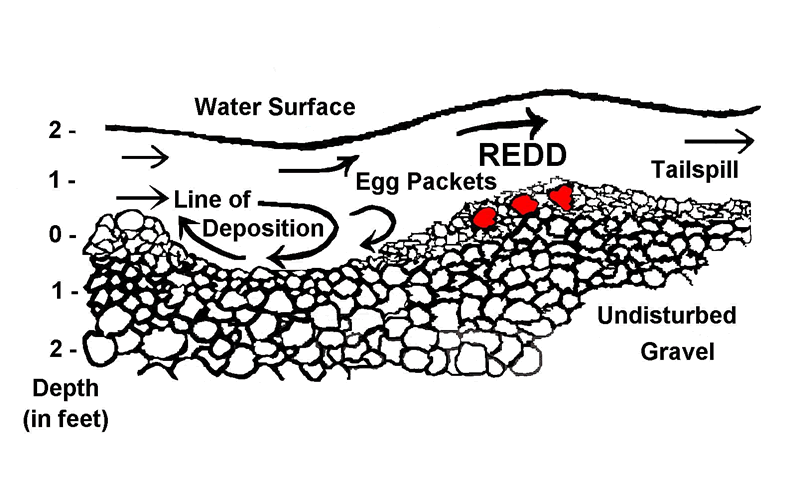 Gravel and Sediment (Cont.)
Fine sediments cover spawning gravels
Large sediment does not allow for spawning
Soil Erosion and Sedimentation
Humans have little control over natural sedimentation
Organisms adapt to local sedimentation rates
Can only control human-induced sedimentation
Some sources of Sediment
Road/Slope instability
Surface erosion from crop, range, and urban use
Side Channels:
Chinook (King)
Spawn in large main channels
Coho
Spawn in small, low-gradient tributaries
Sockeye
Spawn in lakes
Steelhead and Trout
Spawn in tributaries
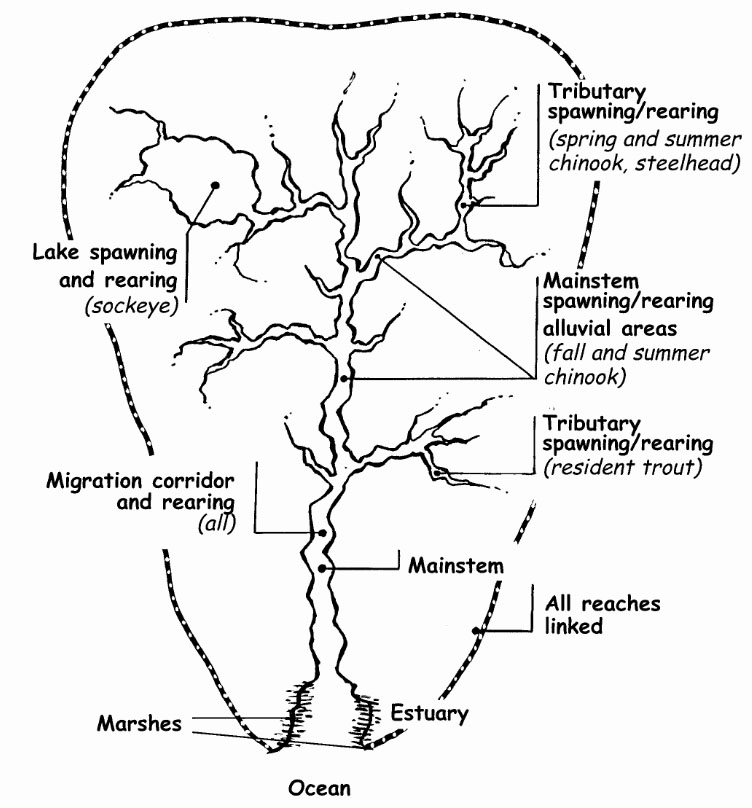 Side Channels (Cont.)
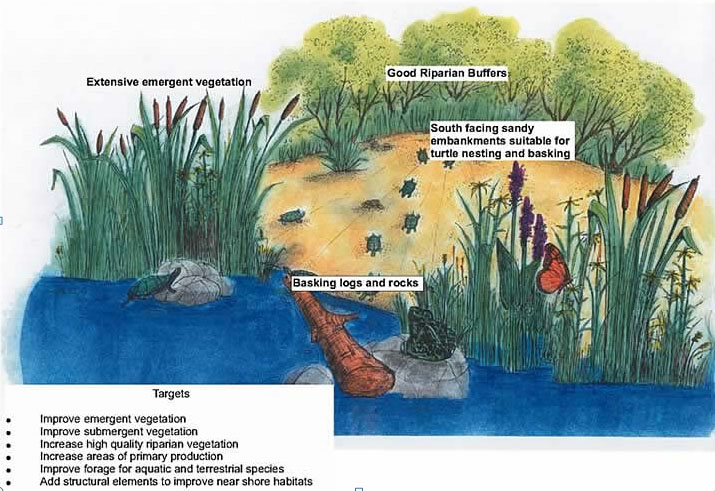 Vegetation Diversity
Insect Reproduction
Amphibian Habitat

Bird reproduction and foraging
Wetlands:
Provide variety of important functions
Water quality improvement
Assimilate nutrients and filter toxins
Flood attenuation and desynchronization
Store water and delays runoff
Groundwater recharge and discharge
Recharge aquifers 
Fish and wildlife 
Provide food and habitat
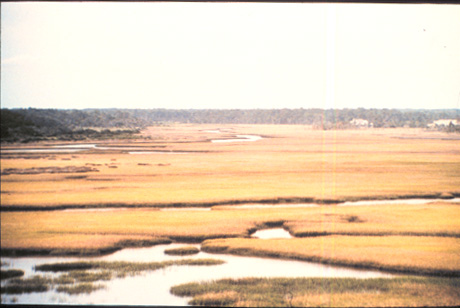 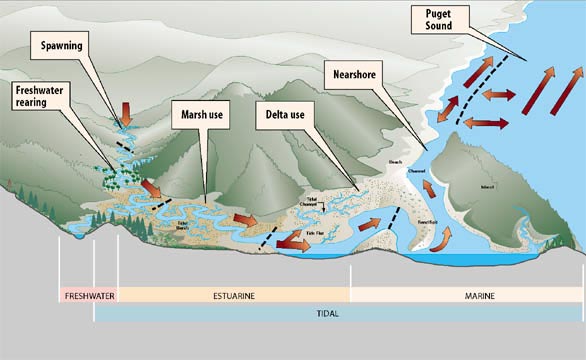 RIVER SYSTEM BENEFITS
Nutrient Enrichment:
Salmon carcasses enrich the waters for juvenile salmon production


Addition of inorganic nitrogen and phosphorous
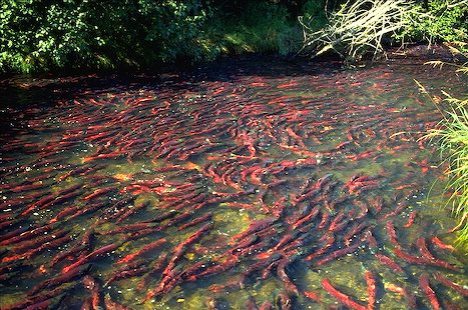 Benefits (Cont.)
Average length (inches) of coho and chinook, respectively
Unfertilized river: 30.38 and 41.25
Unfertilized Pond: 46.38 and 56.61
Fertilized Pond: 49.60 and 66.52
61% length increase for coho and 62% for chinook
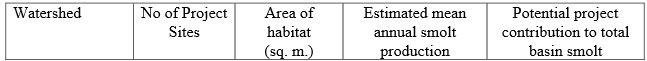 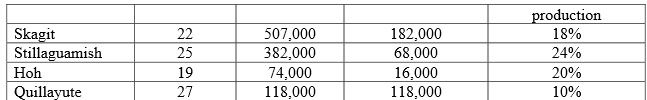 Benefits (Cont.)
Provides for other organisms
Insects
Bears
Birds
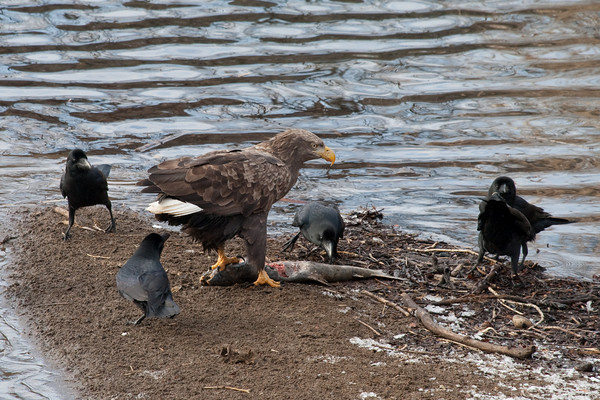 Excessive Nutrient Loading (N, P)
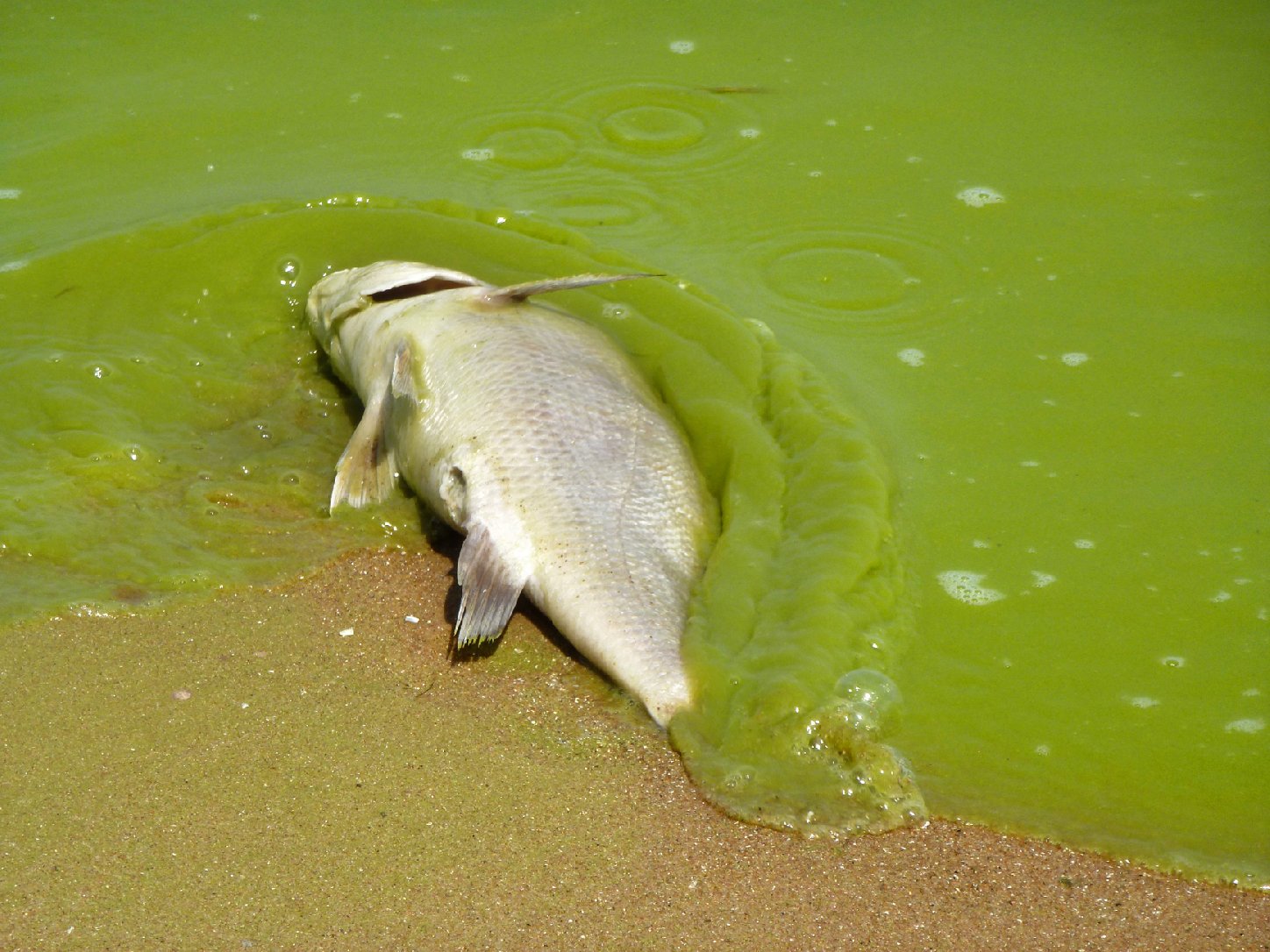 Caused by Runoff
Agricultural
Residential
Industry
SUMMARY
Salmonids are excellent indicators for restoration projects:
Responsive to subtle system changes
Healthy habitat includes:
Riparian vegetation
Range of sediment sizes
Side channels and estuaries
Salmon carcasses provide nutrients:
Salmon fry, insects, vegetation, other animals
Five-Minute River Interlude 
https://www.youtube.com/watch?v=8Jq1U8JyHW4

 Youtube - Salmon Spawning